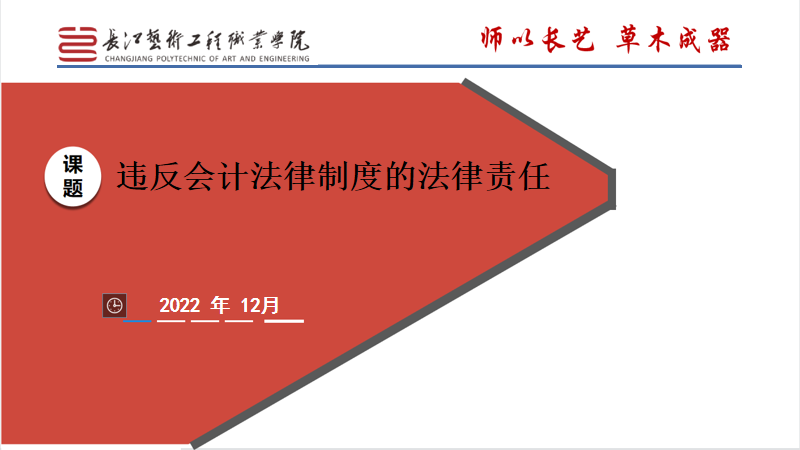 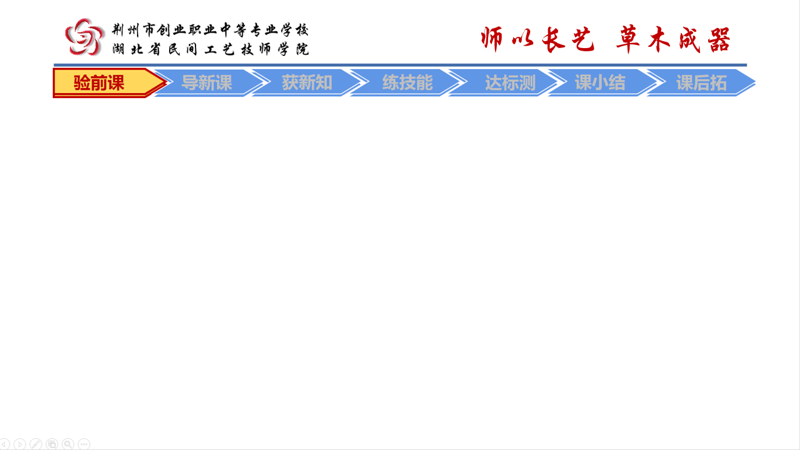 清点人数，课前签到
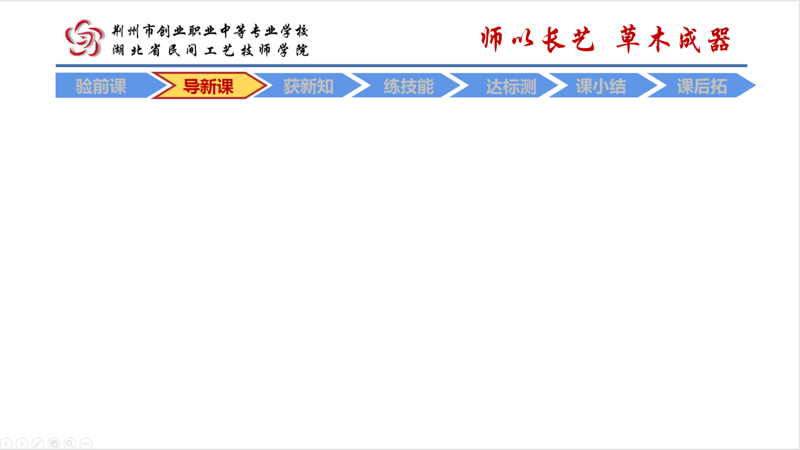 明确学习目标
1、了解法律责任的概念
2、掌握会计违法行为的法律责任
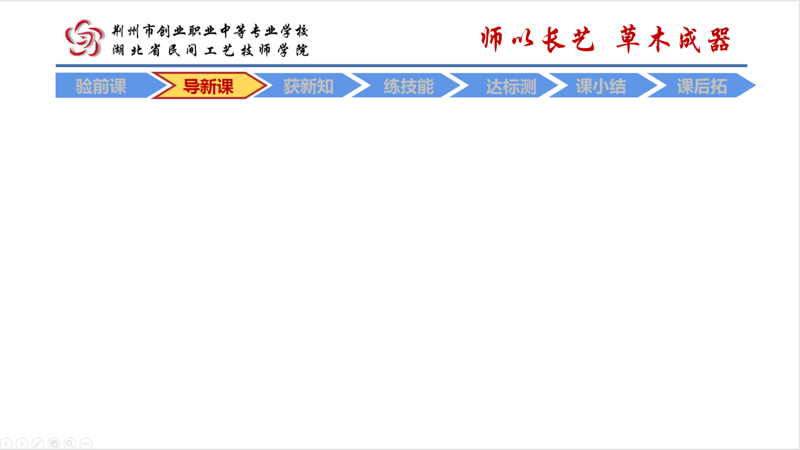 第一节  法律责任的概念
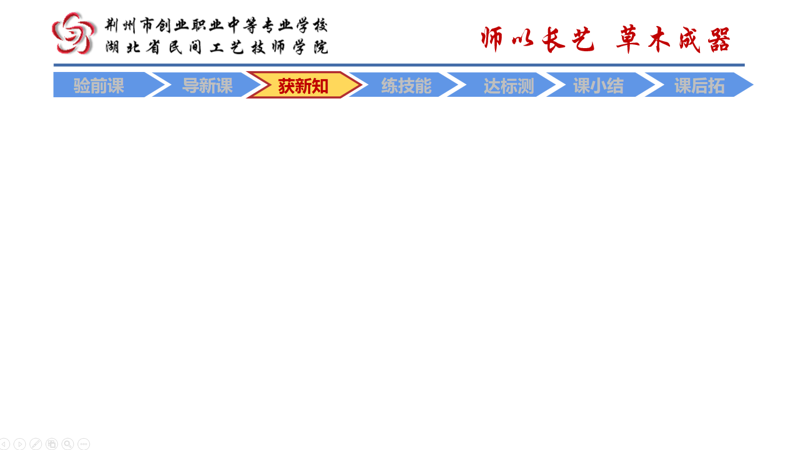 一、法律责任的概念
法律责任是指违反法律规定的行为应当承担的法律后果,也就是对违法的制裁。
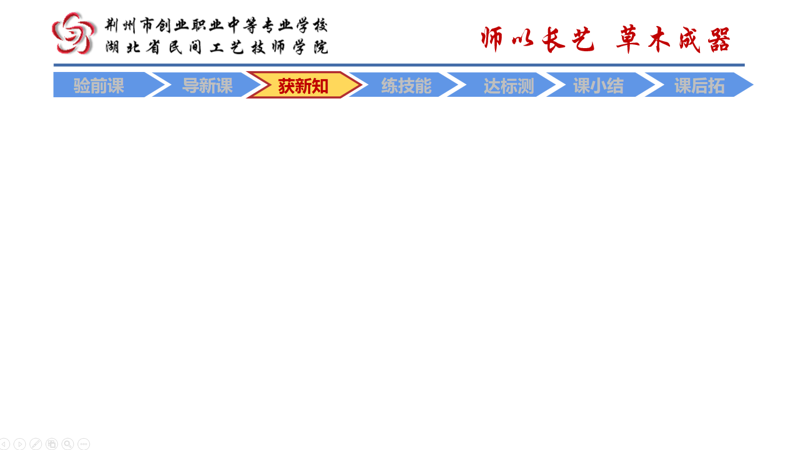 二、行政责任
1、行政处罚主要分为八种:警告；罚款；没收违法所得；没收非法财物；责令停产停业；暂扣或者吊销许可证；暂扣或者吊销执照；行政拘留。
2、行政处分的形式有警告、记过、记大过、降级、撤职、开除等。
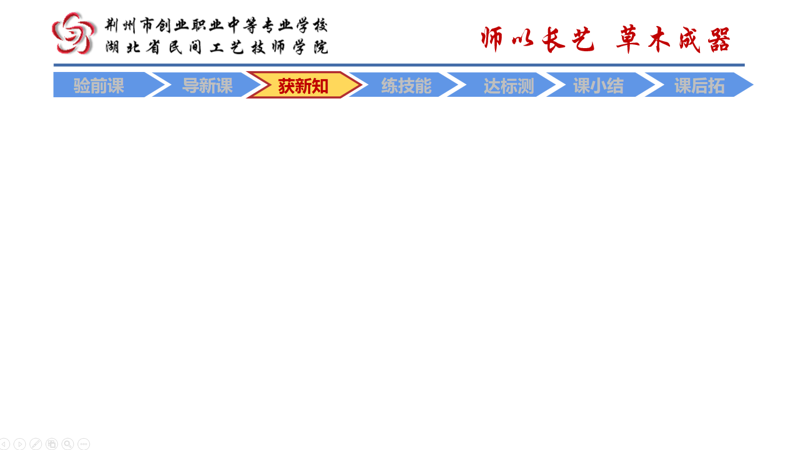 三、刑事责任
1、主刑分为管制、拘役、有期徒刑、无期徒刑和死刑。
2、附加刑分为罚金、剥夺政治权利和没收财产。
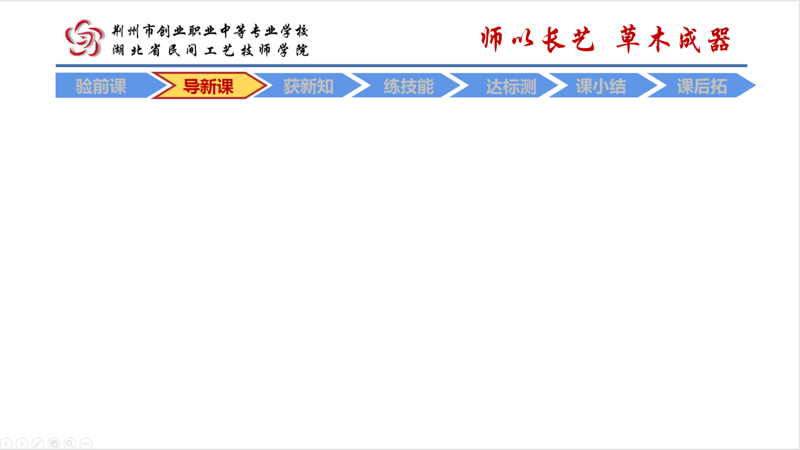 第二节  会计违法行为的法律责任
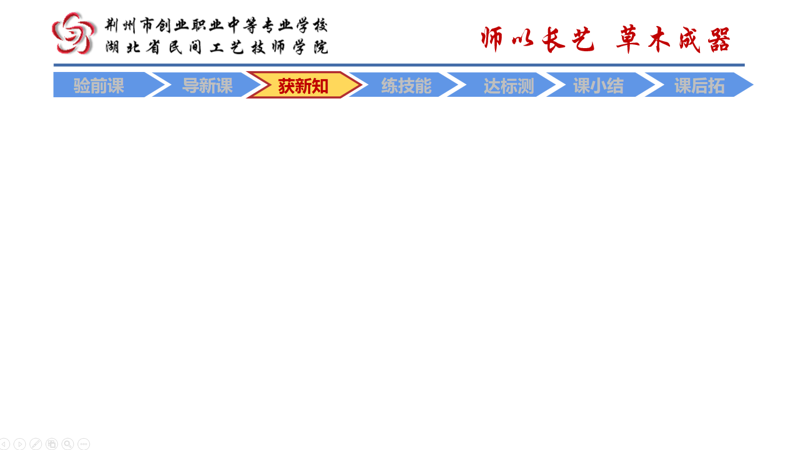 一、会计违法行为
1、不依法设置会计账簿等
2、伪造、变造会计凭证、账簿、报告
3、隐匿、故意销毁依法应当保存的会计资料
4、授意、指使、强令会计人员做违法行为    
5、分别应承担的法律责任
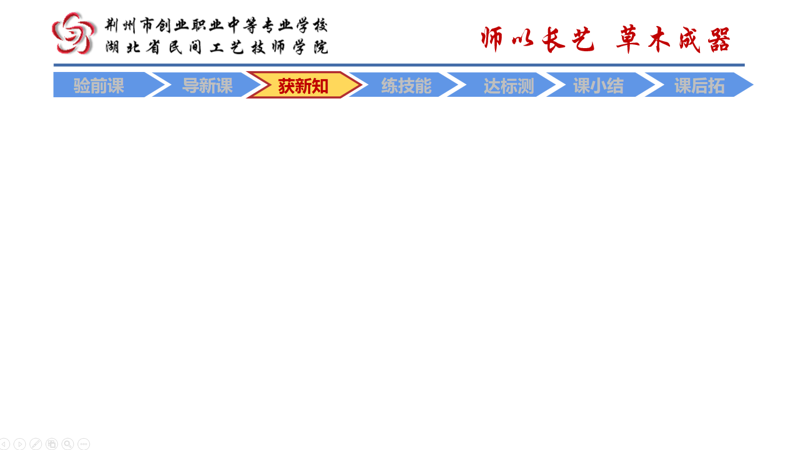 二、会计违法行为应承担的法律责任
  1、行政责任
  2、刑事责任
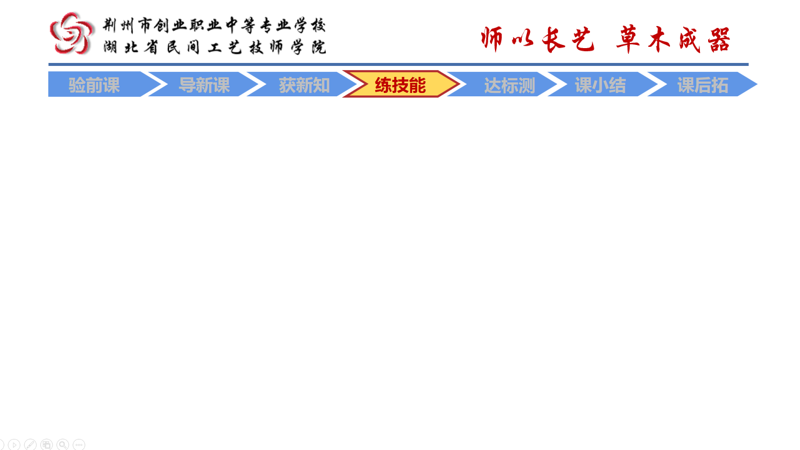 某单位会计王某采用涂改手段,将购货发票的金额 10000元改为70 000元。根据《会计法》的有关规定,该行为属于（    ）。
A.伪造会计凭证	B.变造会计凭证	
C.伪造会计账簿	D.变造会计账簿
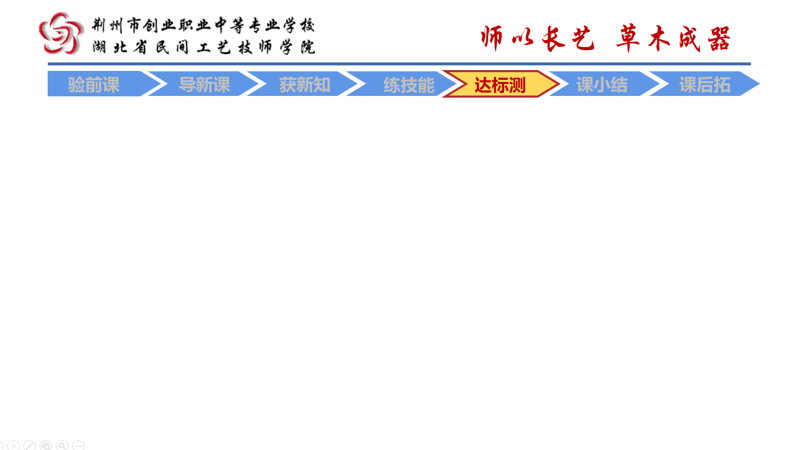 课后习题--同步训练
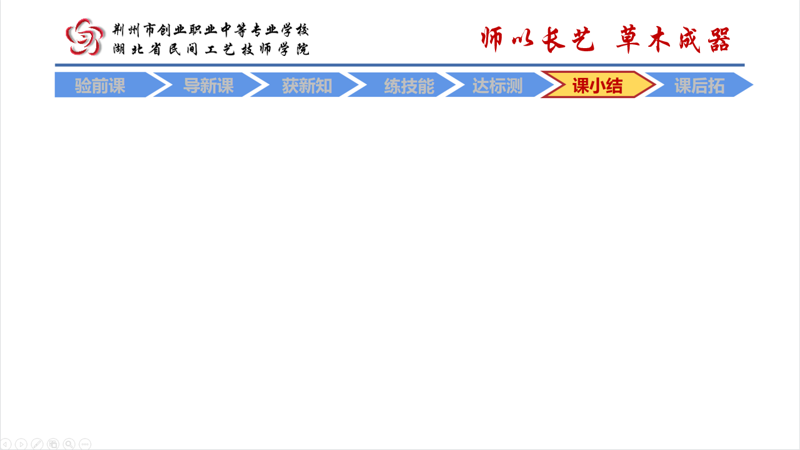 1、法律责任的概念
2、会计违法行为的法律责任
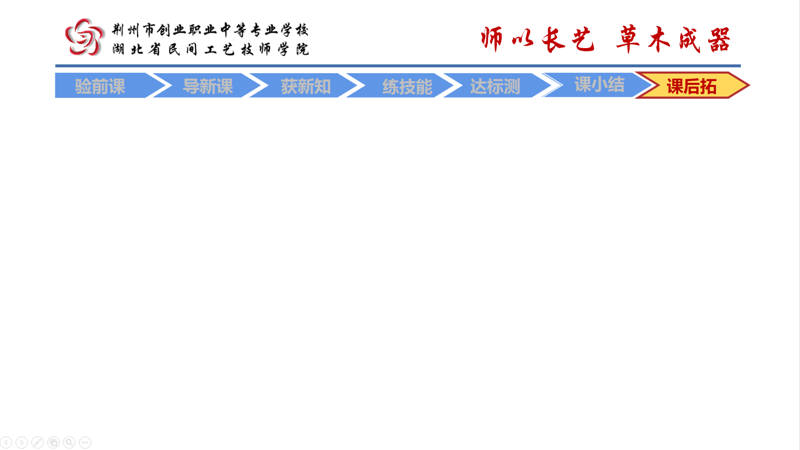 思考：若老板授意你做假账，你应该怎么办？